ΜΑΘΗΜΑΤΙΚΑΚεφάλαιο 11ο
Οι αριθμοί από το 6 μέχρι το 10 (||)
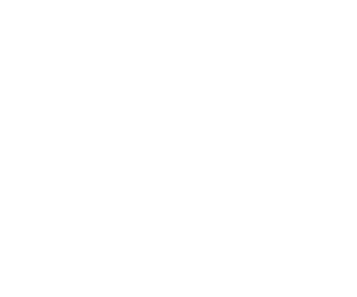 Μαθηματικά - Α' Δημοτικού
Οι αριθμοί από το 6 μέχρι το 10 (||)
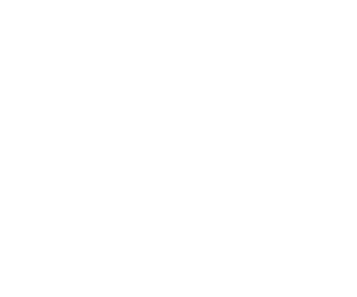 Προφορική αρίθμηση ανά δυο.
2
4
6
8
10
Οι αριθμοί από το 6 μέχρι το 10 (||)
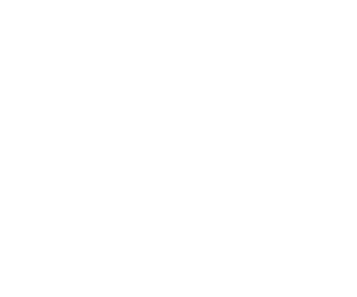 Γράφω τον αριθμό 9.
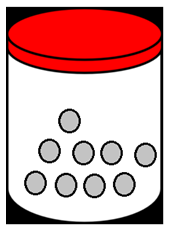 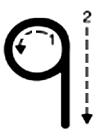 Οι αριθμοί από το 6 μέχρι το 10 (||)
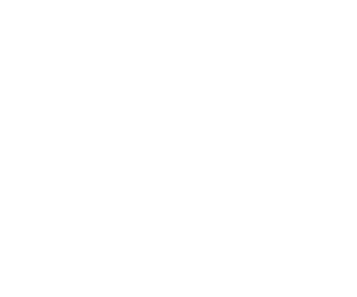 Αναλύω το 9 σε αθροίσματα.
Οι αριθμοί από το 6 μέχρι το 10 (||)
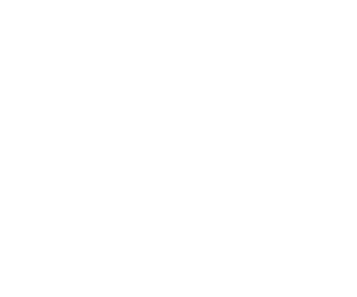 Ποια από τα παρακάτω νομίσματα να επιλέξουμε για να αγοράσουμε το γλειφιτζούρι;
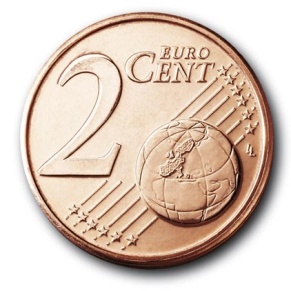 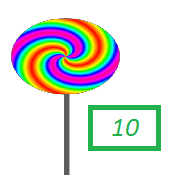 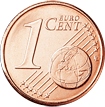 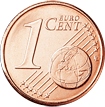 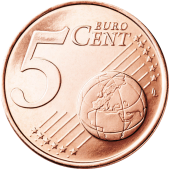 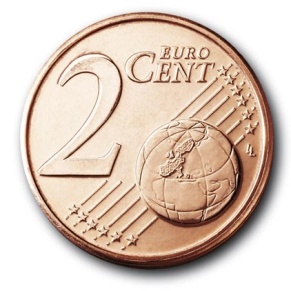 Οι αριθμοί από το 6 μέχρι το 10 (||)
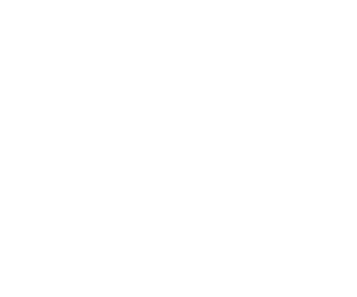 Ποια από τα παρακάτω χαρτονομίσματα να επιλέξουμε για να αγοράσουμε την κούκλα;
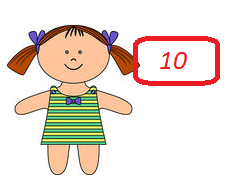 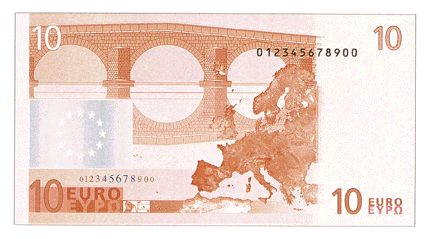 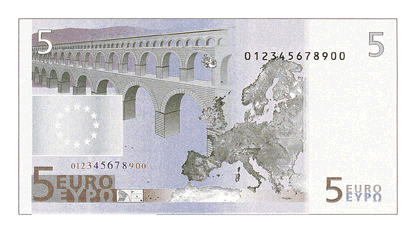 Οι αριθμοί από το 6 μέχρι το 10 (||)
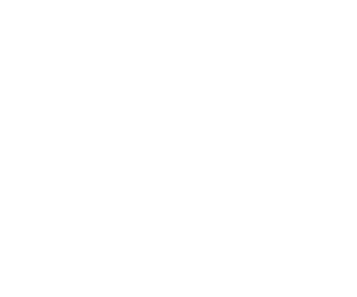 Αναβαίνω μεχρι το 12.
1
4
5
2
3
6
7
10
9
8
11
12